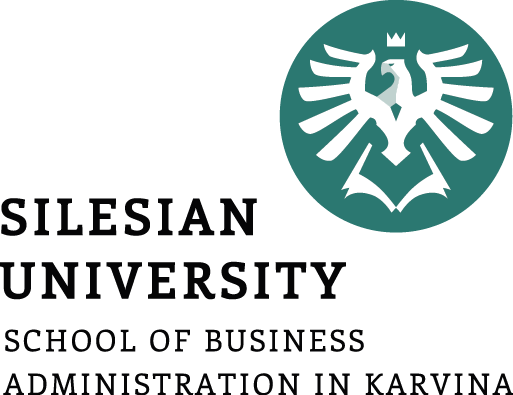 STATISTIKA
Témata přednášky: 
náhodný jev,
elementární jev,
výpočet pravděpodobnosti.
.
3. PŘEDNÁŠKA
Mgr. Radmila Krkošková, Ph.D.
Jaká je pravděpodobnost, že si vytočíte slevu 100% ?
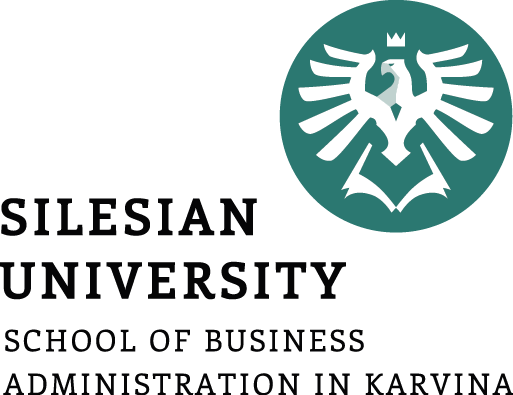 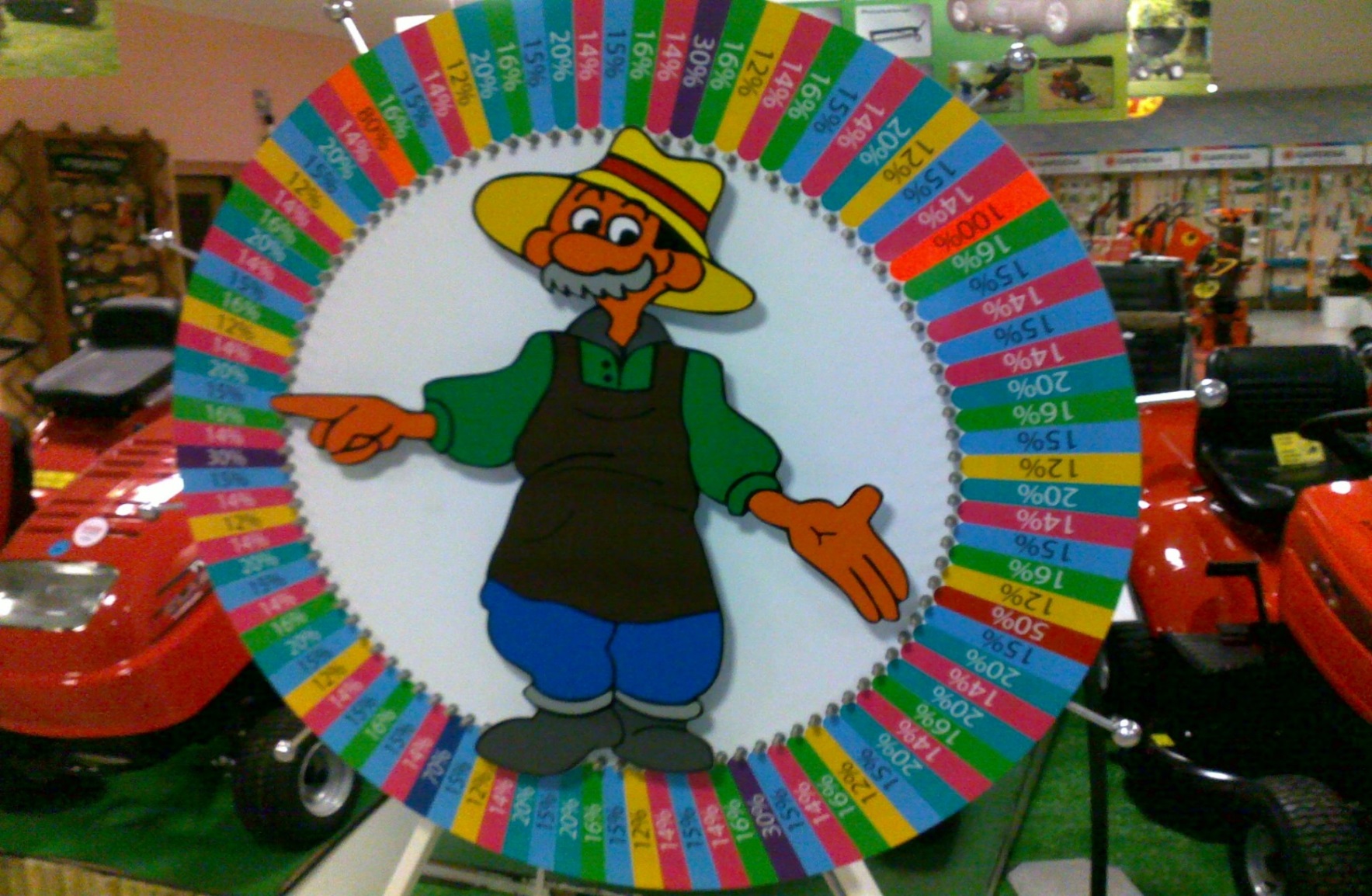 Pravděpodobnost náhodného jevu
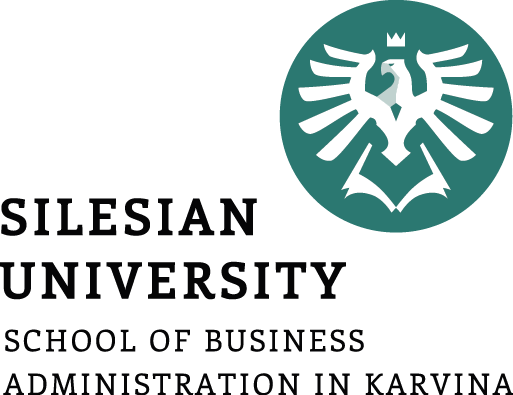 Jaká je šance, že 

Vytočíte alespoň 10% slevu?

Vytočíte právě 25% slevu?
 
Vytočíte 100% slevu?
 
Vytočíte alespoň 50% slevu?
Kolo štěstí – šance (pravděpodobnosti)
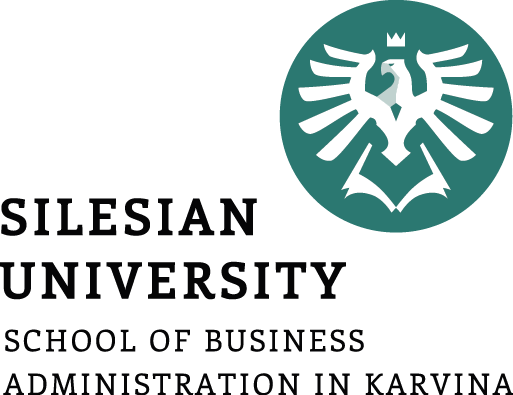 Náhodný pokus  x  náhodný jev
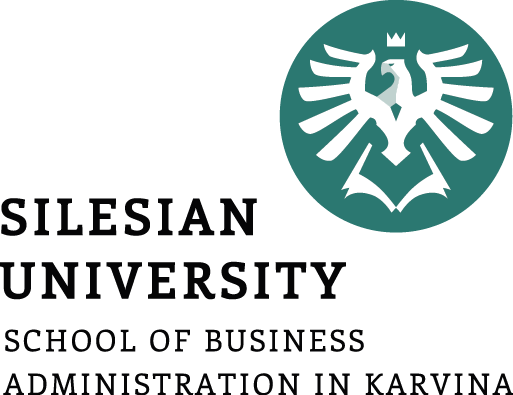 Příklady náhodného pokusu
kolo štěstí, hod kostkou
zjišťováni volebních preferencí polit. stran voličů
zjišťování hodnoty nákupů zákazníků
				
Příklady náhodného jevu
padne nejméně 80%, padne šestka 
volič preferuje VV (ODS, TOP09, ČSSD aj.)
hodnota nákupu zákazníka je 126 Kč
Náhodný jev
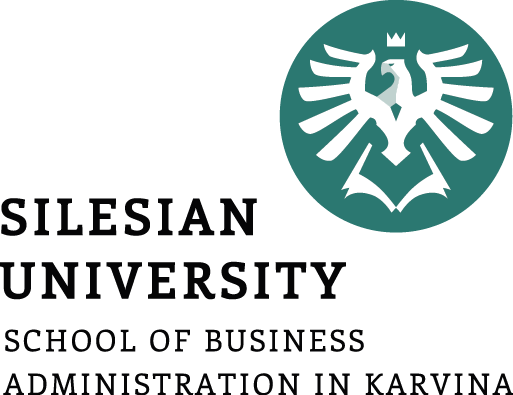 Jev jistý - musí nutně nastat
Jev nemožný - za žádných okolností pokusu nastat nemůže
Jev, který spočívá v nenastoupení jevu A, je jevem opačným:  
Jevy neslučitelné - nemohou současně nastat
Elementární jevy
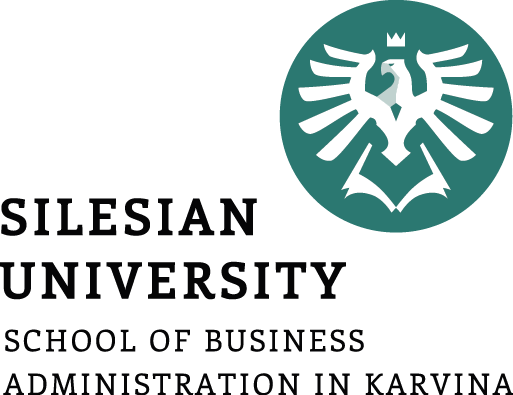 Elementární jevy  jsou takové jevy, které: 
v dané situaci nelze rozložit na dílčí jevy
jsou neslučitelné
množinu všech elementárních jevů nazýváme jevový prostor 
jeden z elementárních jevů musí vždy nastat
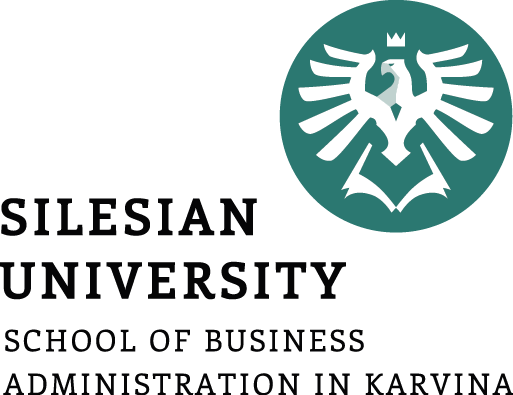 Jevový prostor
Vytváření nových jevů pomocí:
Sjednocení jevů A a B 
	označujeme AB
Průnik, tj. jev představovaný současným výskytem jevů A a B,
	označujeme AB
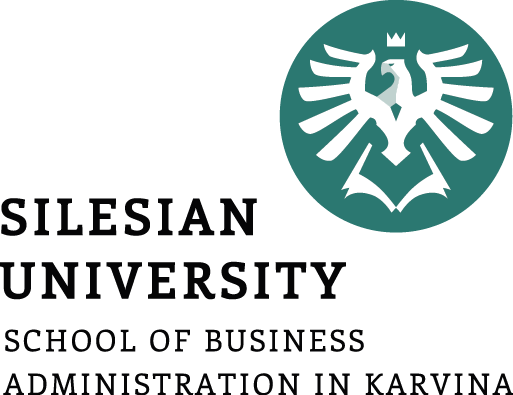 Příklady náhodného jevu
Na „kole štěstí“:
1.	Padnutí alespoň 12% je jevem jistým, padnutí méně než 12% je jevem nemožným!
2.	Jestliže padnutí alespoň 50% znamená jev A, potom padnutí méně než 50% je jevem opačným k jevu A, tedy jevem   .
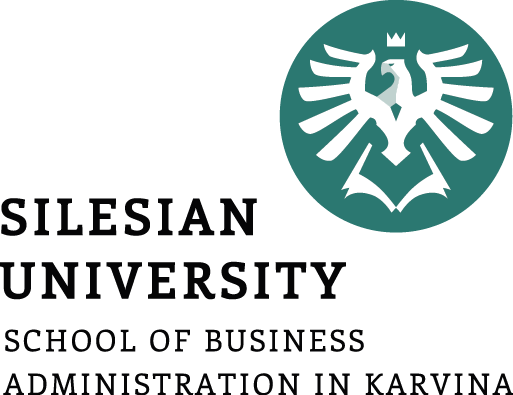 Příklady náhodného jevu
Při zjišťování věku zákazníků v marketu:
3.		Věk zákazníka nejvýše 160 let je jevem jistým, věk zákazníka více než 160 let je jevem nemožným.
4.		Jestliže věk zákazníka nejvýše 20 let je jev A, potom věk zákazníka alespoň 21 let je jevem opačným k jevu A, tedy jevem   .
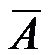 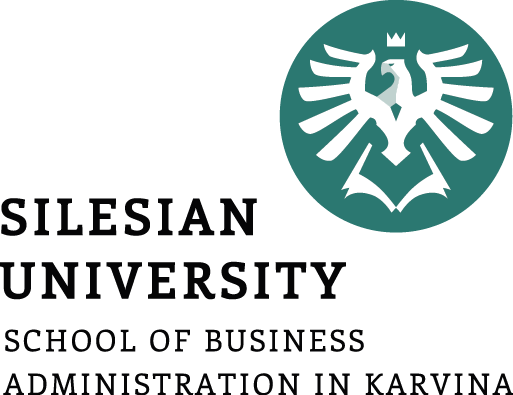 Příklady jevového prostoru
5.	Jevový prostor „kolo štěstí“ se skládá z 10 elementárních jevů, možnými výsledky je totiž padnutí 12,14,15,16,20,30,50,70,80,100 % 
6.	 Jevový prostor věku dospělých zákazníků (v rocích) daného supermarketu je 18, 19, 20, ... …  – neomezená množina elementárních jevů
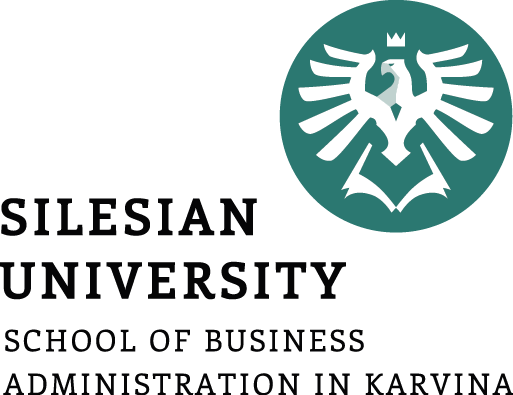 POZOR!!!
Náhodný jev může být totožný       s některým elementárním jevem, nebo může zahrnovat více elementárních jevů, např. padnutí sudého počtu ok je sjednocením trojice elementárních jevů (2, 4, 6)
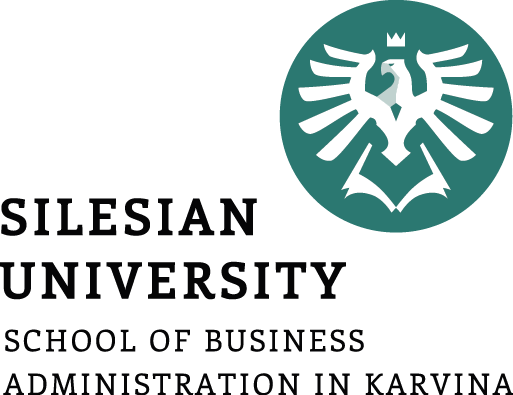 Intuitivní pravděpodobnost
Míru možnosti nebo šance výskytu hromadného náhodného jevu udává číslo, které nazýváme  pravděpodobností  (Prst) 
	tohoto jevu
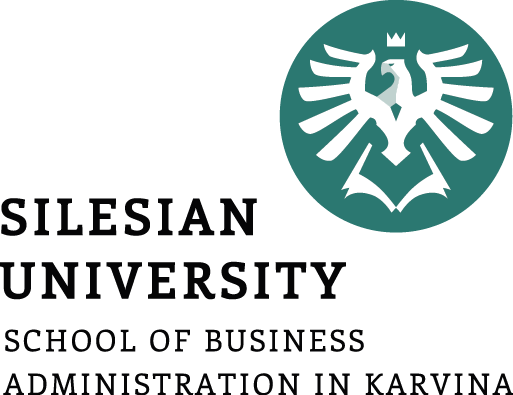 Vlastnosti pravděpodobnosti
Prst = číslo z intervalu mezi 0 a 1 
Jevu nemožnému se přiřazuje       Prst = 0
Jevu jistému Prst = 1 
Čím větší má jev pravděpodobnost, tím větší je šance, že jev nastane
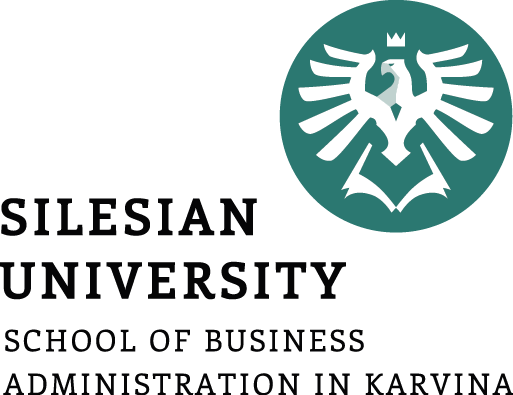 Klasická pravděpodobnost
Náhodný pokus má n elementárních jevů (tj. výsledků pokusu), které mají stejnou pravděpodobnost výskytu
Jev X nastane tehdy, když nastane jeden z  m předem stanovených příznivých výsledků  
Potom pravděpodobnost jevu X je dána podílem všech příznivých výsledků a všech možných  výsledků:          
                                   Prst(X) =
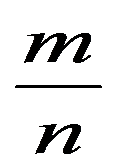 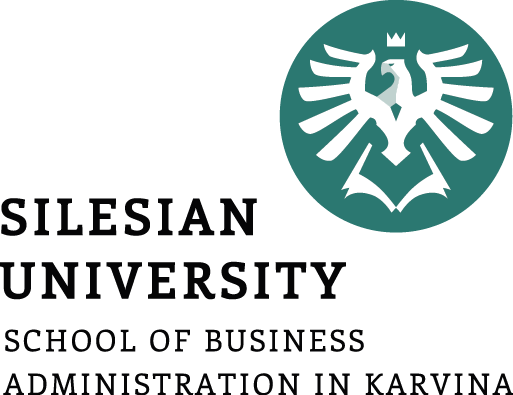 Příklad
V urně je 10 koulí, z toho 6 černých a 4 bílé: 
a. Stanovte pravděpodobnost, že     1 vytažená koule bude bílá

b. Stanovte pravděpodobnost, že z 5 vytažených koulí budou 3 černé a 2 bílé
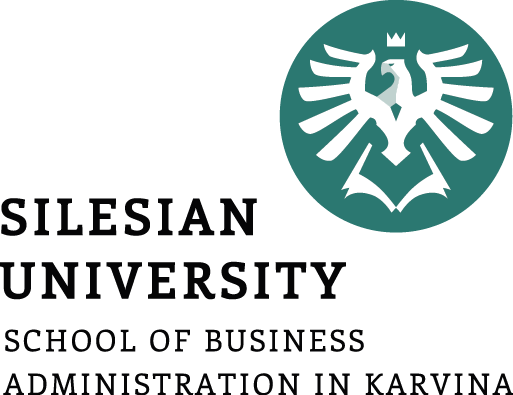 Řešení příkladu a)
Elementárním jevem je kterákoliv z vytažených koulí. 

Počet všech elementárních jevů n = 10, počet
příznivých jevů je m = 4, (bílé)
	 
		               Prst = 4/10  = 0,4
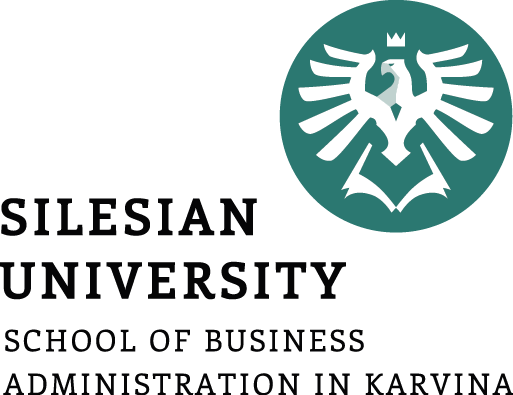 Řešení příkladu b)
Elementárním jevem je kterákoliv pětice vytažených koulí. 

Počet všech elementárních jevů se rovná počtu všech 
kombinací 5 koulí vytažených z 10 koulí, tj. 

		n =                           = 252 
	
   což je počet možných výsledků!
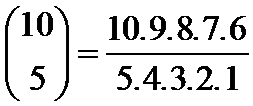 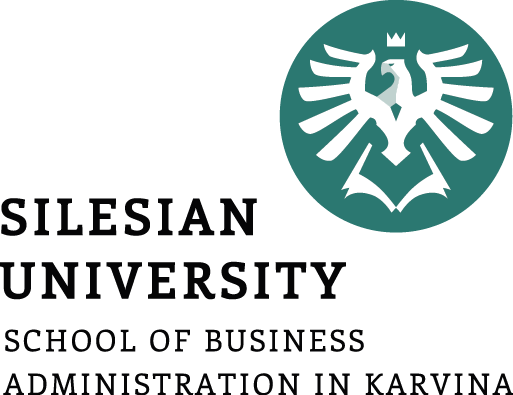 Řešení příkladu b)
Počet příznivých výsledků je počet těch kombinací 
5 koulí, kde 3 jsou černé (ze 6) a 2 bílé (ze 4), 

	tedy m =     .      = 20.6 = 120

Hledaná pravděpodobnost Prst je podle vzorce:             				
			Prst =         = 0,461 tj. 46,1%
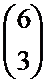 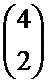 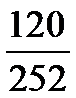 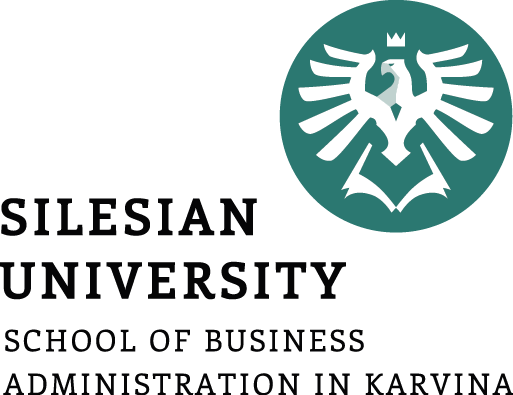 Závěr přednášky
Děkuji Vám za pozornost !!!